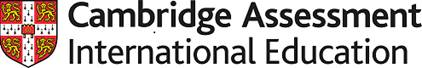 Ms. Caproon
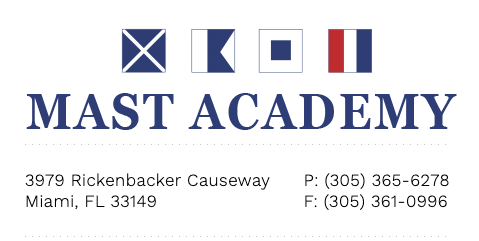 AICE AS Global Perspectives
325355@dadeschools.net
Room 5330
Course Information
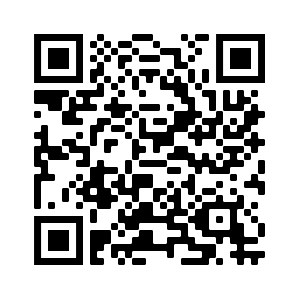 Cambridge Assessment
3 Components
Component 3 Team Project – Paper 3
(Presentation & Reflective Paper) 32%
Candidates work in teams to identify a local problem which has global relevance. Individual team members research the issue and suggest solutions to the problem based on their research findings. Teams work together to agree a set of proposed team solutions to the problem.
While the focus of the task is on teamwork, each candidate within a team prepares two pieces of work for individual submission. These are:

Presentation – 22%
Each candidate presents an eight-minute live presentation of their individual research and proposed solutions to the problem. 

Reflective Paper – 10%
Each candidate explains these team solutions in an individual 800-word reflective paper.
Component 1: Written Exam – Paper 1
(1 hour 30 minutes) 36%
Candidates analyze and evaluate arguments, interrogate evidence, and compare perspectives of sources provided with examination paper.
Component 2: Research Essay – Paper 2
(Between 1750 and 2000 words) 32%
Candidates explore different perspectives on issues of global significance arising from their studies during the course and write an essay based on their research.
Class Rules and Policies
Materials Needed
Additional Information
Where do I go next?
Any Questions?